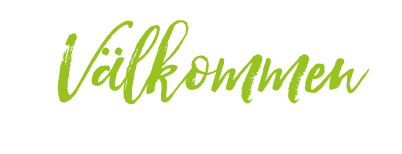 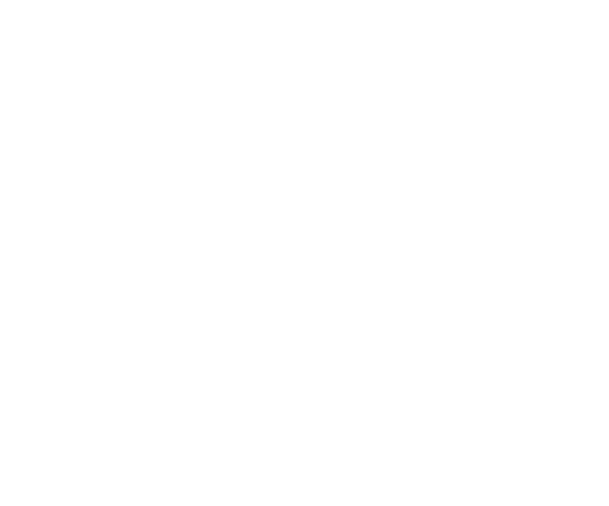 Livesändning13 januari 2020
[Speaker Notes: Talarmanus

Hälsa besökarna välkomna

Presentera dig]
Agenda 13/1
Inledning, Mikael Ferm
Lägesbild corona, Micael Widerström
Läget i fjällen, Anna Fremner
Vaccinering mot covid-19, Cornelia Orhagen Brusmark
Lägesbild covid-19 RJH v 38- v1
Micael Widerström
402
PROV-VOLYM v 52-v1
 
ÖSD LAB halverad till ca 600

ABC labs 4400 – ca 2800

Kapacitet 8100/vecka
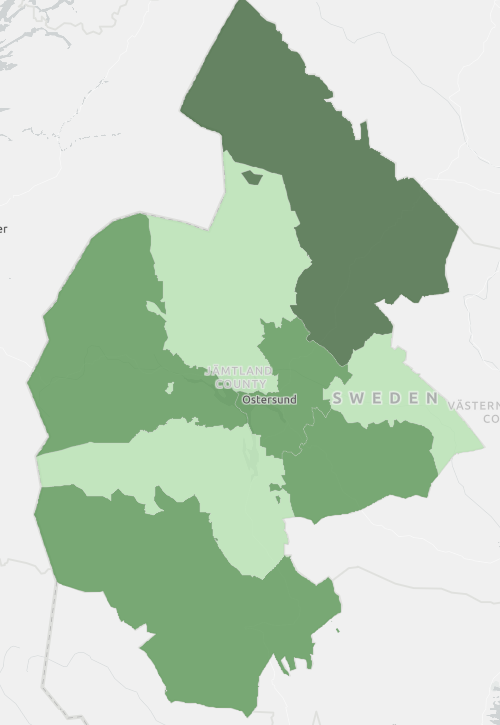 Antal fall / kommun v 53 + v1
Antal antigentester v 46-v1 samt andel pos
Alla pos antigentest klinisk smittskyddsanmälan  
Smittspårning
Totalt 238 antigenpos
Smittspårning SÄBO v 47 – v 2
Antal SÄBO med pågående smittspårning/ fall
Smittspårning LSS och hemtjänst v 47 – v 2
Tillfällig covid-19-lag ”pandemilagen” 10 jan – 30 sept 21
Handelsplatser; gym- eller sportanläggningar för inomhusaktivitet, badhus: maxantal kunder eller besökare + 10 m2 att disponera
Platser för privata sammankomster = högst 8 deltagare
festlokaler som hyrs ut på kommersiell grund, gemensamhetslokaler i hyres- och bostadsrättsfastigheter, föreningslokaler samt lokaler som tillhör universitet, högskolor och studentkårer
Tidigare även allmän sammankomst eller offentlig tillställning

Länsstyrelsen har tillsyn
Jul och Nyår i Fjällen
Anna Fremner
Hur gick det?
Primärvården
Funäs, Lofsdalen, Skalet 
Många skadade, få infektionspatienter

Åre HC
Många skadade och många infektionspatienter 
Många utryckningar på byn
Transportresurser
Ambulansen;
Har varit hårt belastade både i Härjedalen och Åre 

Sjuktransporter; 
Utökade covid-sjukresor med en bil i Härjedalen och en i Åre 
Nästa inga uppdrag
Provtagning för Covid
Egenprovtagning PCR
Ökad kapacitet 1500/dag i bussar/taxi
Öppet 4 dagar/vecka , få bokningar i Härjedalen mer normalt i Åre 

PCR görs på HC efter ordination

Antigentester, snabbtester
Detta tar vi med oss
Daglig kontakt
God kompetens på HC
Behov av testning kommer att vara kvar
Ambulansen 


Detta är möjligt för vi har fantastiska medarbetare.
Särskild ledning för vaccinationer Covid 19, SLV
Cornelia Orhagen Brusmark
Status:
I nuläget ca 1400 doser/v - allt vaccin används
Säbo klara med dos 1 denna v, viss personal kommun + RJH vaccinerade i enlighet med FOHMs prioordning
Vaccinleveranser i nuläget små, fler godkännanden att vänta
Stort intresse för att bidra
Information och kommunikation är en utmaning – 1177.se
Prioriteringsdokument FOHM
Prioriteringsordning i nationell plan från FoHM
Fas 1 Säbo/hemsjukv/hemtj, personal nära dessa grupper, vuxna hushållskontakter
Fas 2 >70 års ålder, vuxna som omfattas av LSS, övr hälso- och sjukvårdspersonal
Fas 3 riskgrupper 18-69 åå
Fas 4 övriga
Fas 1 och Fas 2 delvis parallellt enligt justering från FOHM och överenskommelse mellan regioner
Bundna att följa prioordningen
Förtydliganden kommer kring ffa riskgrupper